March 14, 2022
Components Inside & Out
Presented by: Michael Hanson, Software Trainer
Agenda
What are components?
Purpose and Examples
Using Components
Editors
Building Components
Level 10 Administrators
Workshop
Basic – Blockquote
Intermediate – Hero Banner
Advanced – Flexible Menu
Special Considerations
What are Components?
Reusable Content in Omni CMS
Managed in Content Tab -> Components (Level 10)
Allows complex web designs, layouts, and patterns to be defined once and used in many places
Many common and unique use cases
Blockquotes
Image with Caption
Banners
Styled Buttons
Testimonial Sections
Etc…
Why Components?
Alternative to Snippets
Form Fields vs. Snippet Table Transformations
Updates to code base applied to every component already in use
Single location for code base
Clean interface for managing form elements and source code 
Level 10 access only (for creating/editing)
Editors can use components
Optional - Can preview actual output while editing in WYSIWYG (unlike snippets/assets)
Let’s look at some component examples!
Inserting/Using Components
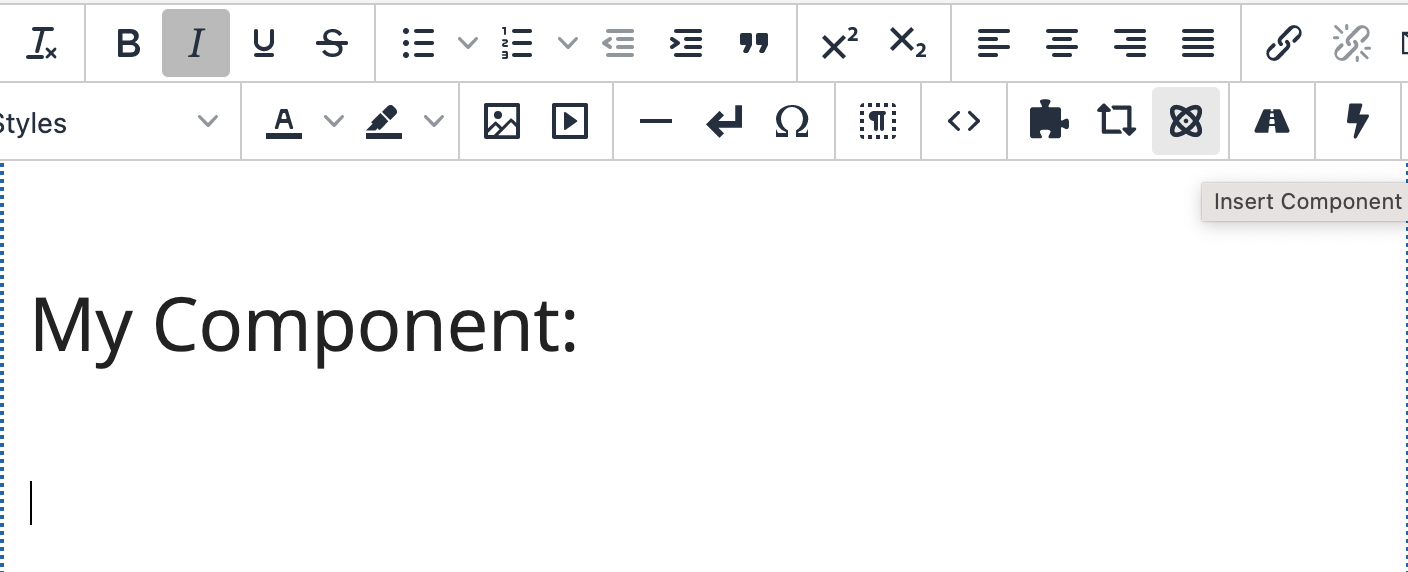 Editors can insert instances of any existing component from toolbar
In toolbar, look for component 'atomic' symbol
Insert Component Menu
Lists all available components
Can filter by tag or name
Launched/Saved Date
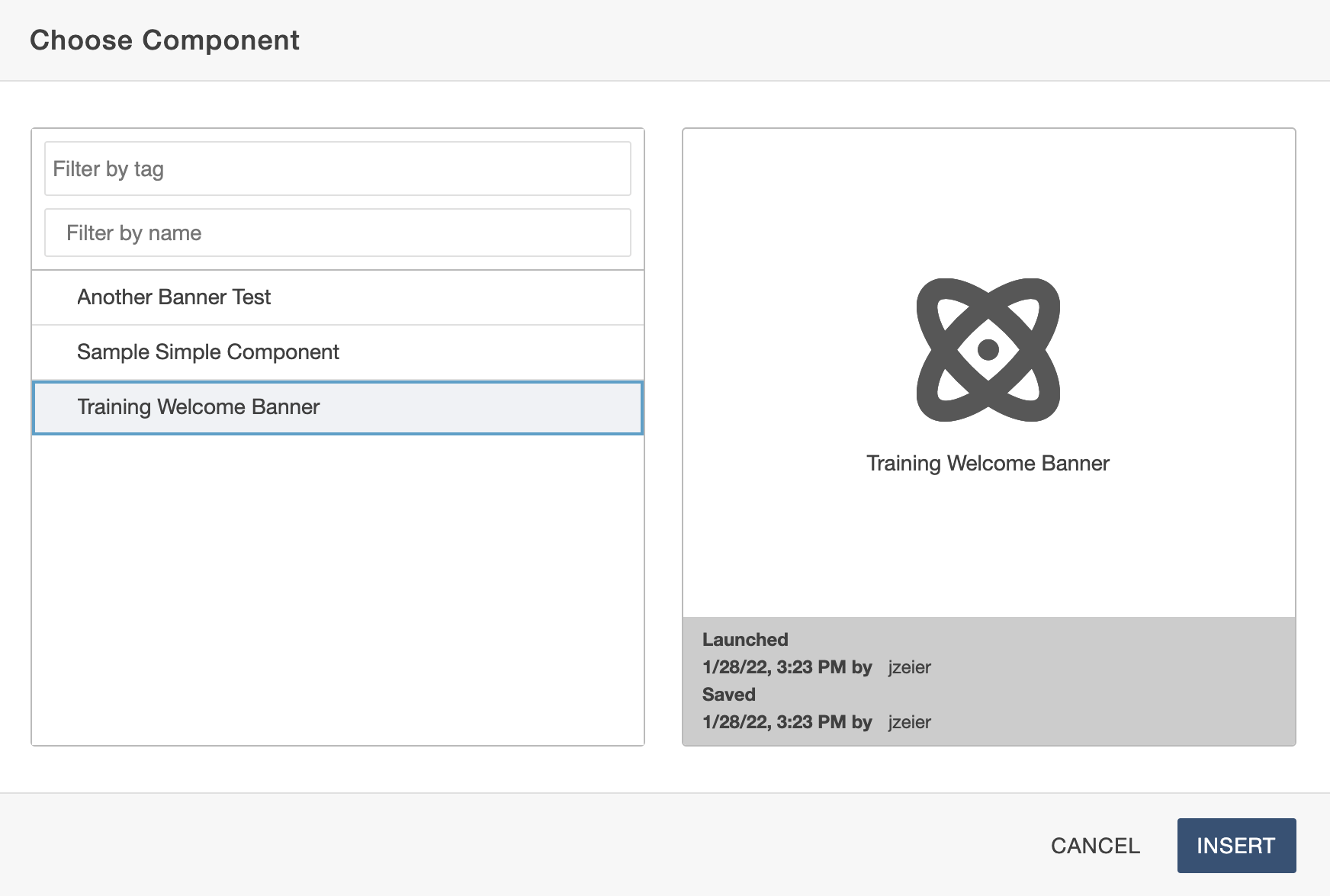 Inserting/Using Components
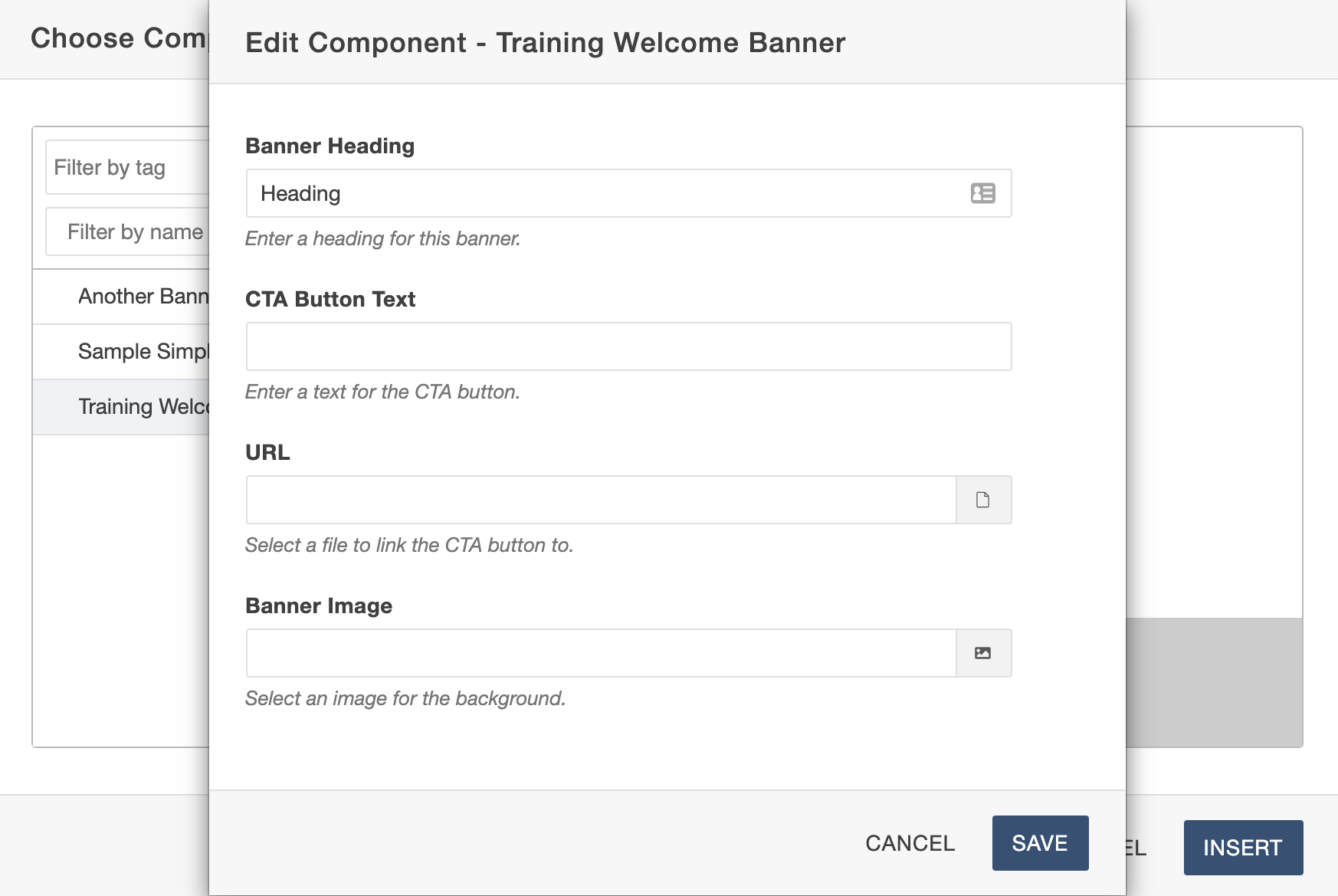 You will be prompted via form fields to insert values into component elements.
Optional vs. Required Fields
Some fields will say (required)
Component can only be inserted with a value filled in to required fields
Different Form Elements
Elements can be as simple as short/long text or as complex as image/file choosers to select a file from Omni CMS
Inserting/Using Components
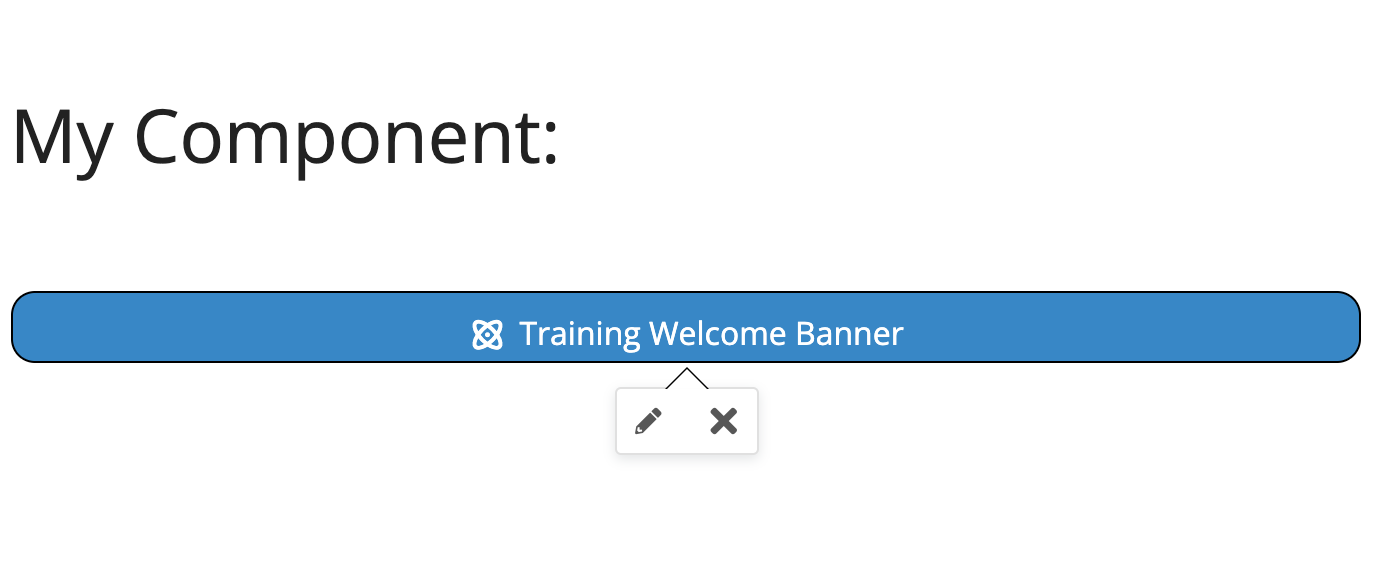 Once inserted, it will appear as a 'blue pill' or preview (if preview is turned on)
Click component pill/preview to edit (pencil icon) or delete (x icon) while in WYSIWYG
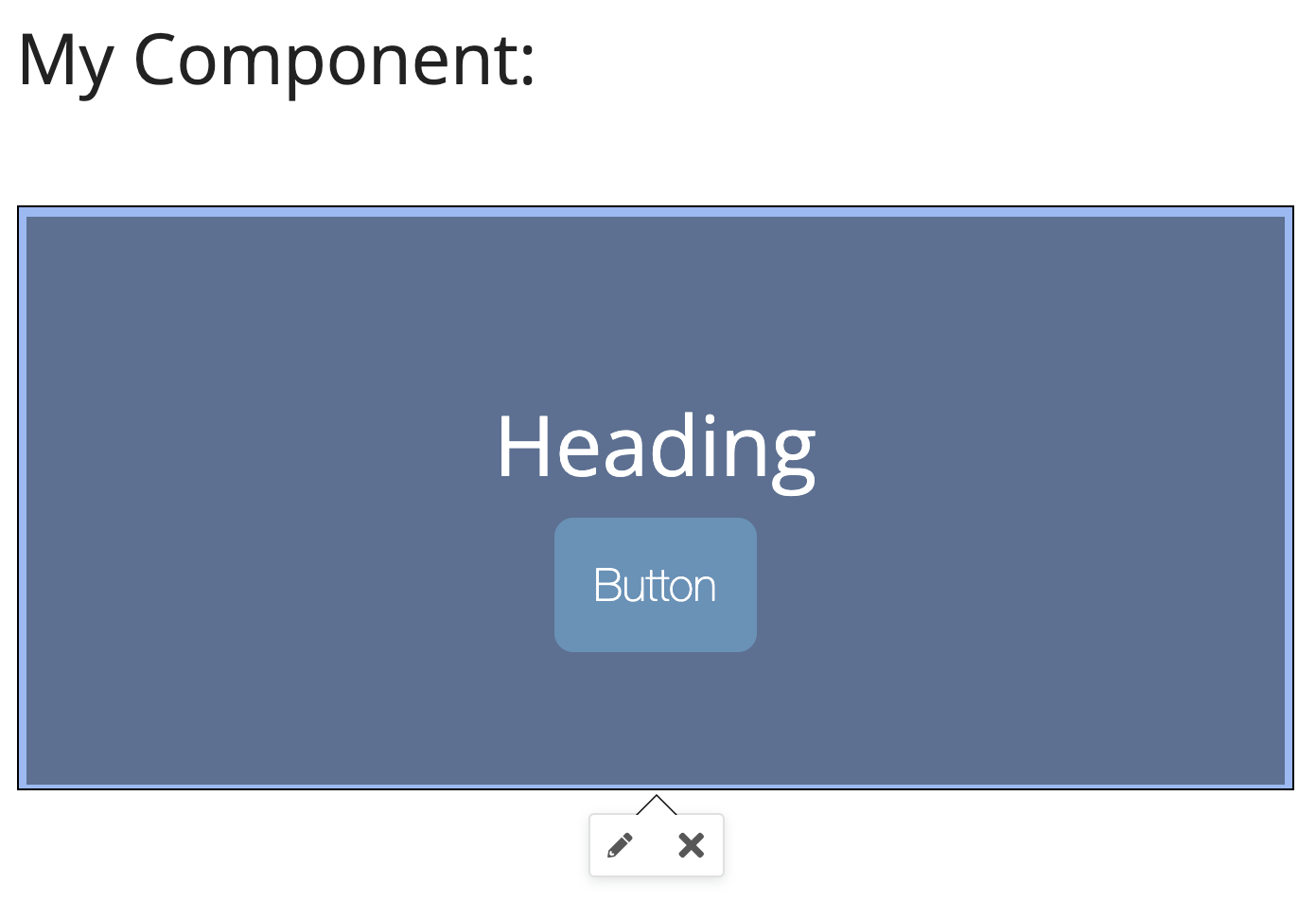 Let’s see how to build components!
Note on Completing Challenges
In your Evolve 2022 Sandbox, find the folder "components-inside-and-out"
This is where all pages are located, including pages with samples as well as components.pcf where you will place your components.
There is a file called components-completed.pcf which shows the solutions with completed versions.
Go to Content -> Components
This is where all "Starter" component files are, as well as SOLUTION components and other samples.
Note on Completing Challenges
A copy of these slides are located in /components-inside-and-out/powerpoint-slides
Instructions for completing these tasks are located in /components-inside-and-out/challenges
Each challenge has a corresponding "Starter" component to copy as well as a SOLUTION component to look at as reference.
Do not modify components that say "Do Not Modify"
Creating/Editing Components
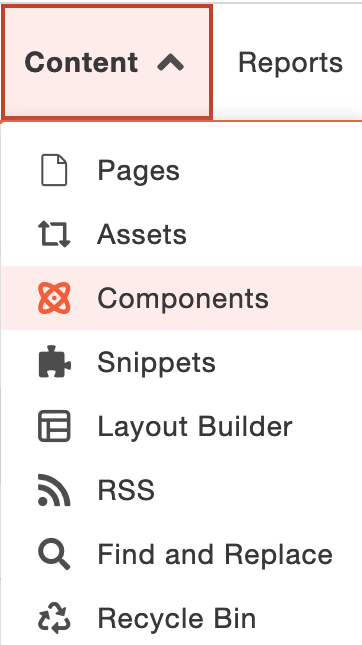 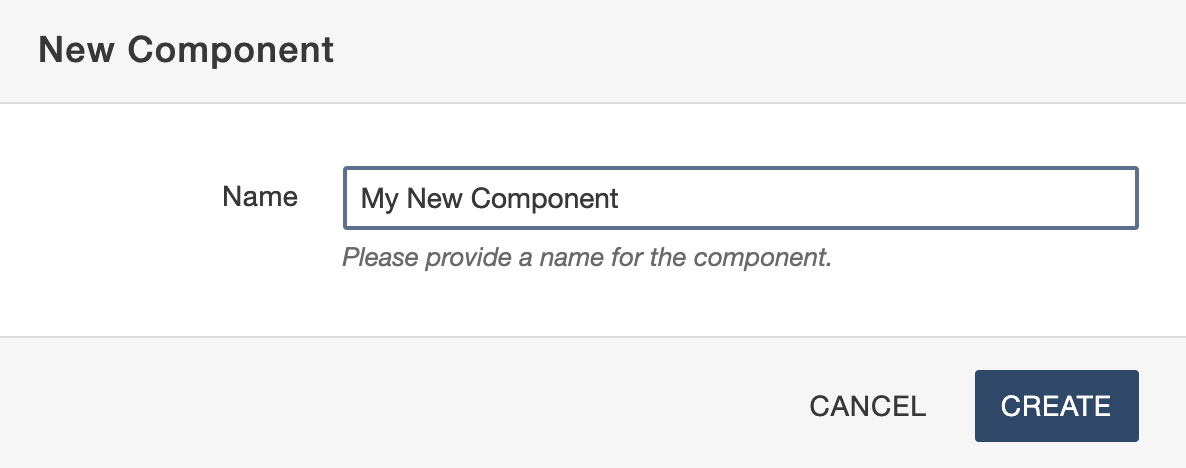 Level 10 Admin
Select Content -> Components
Press + New
Provide name of new component
Copying Components
More Actions (…) -> FILE -> Copy
Give Unique Name
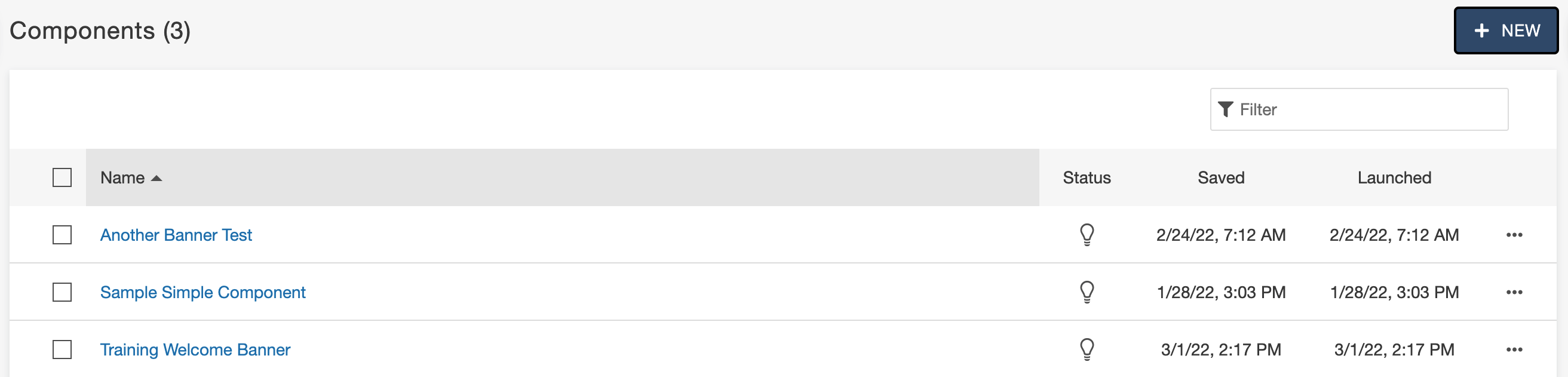 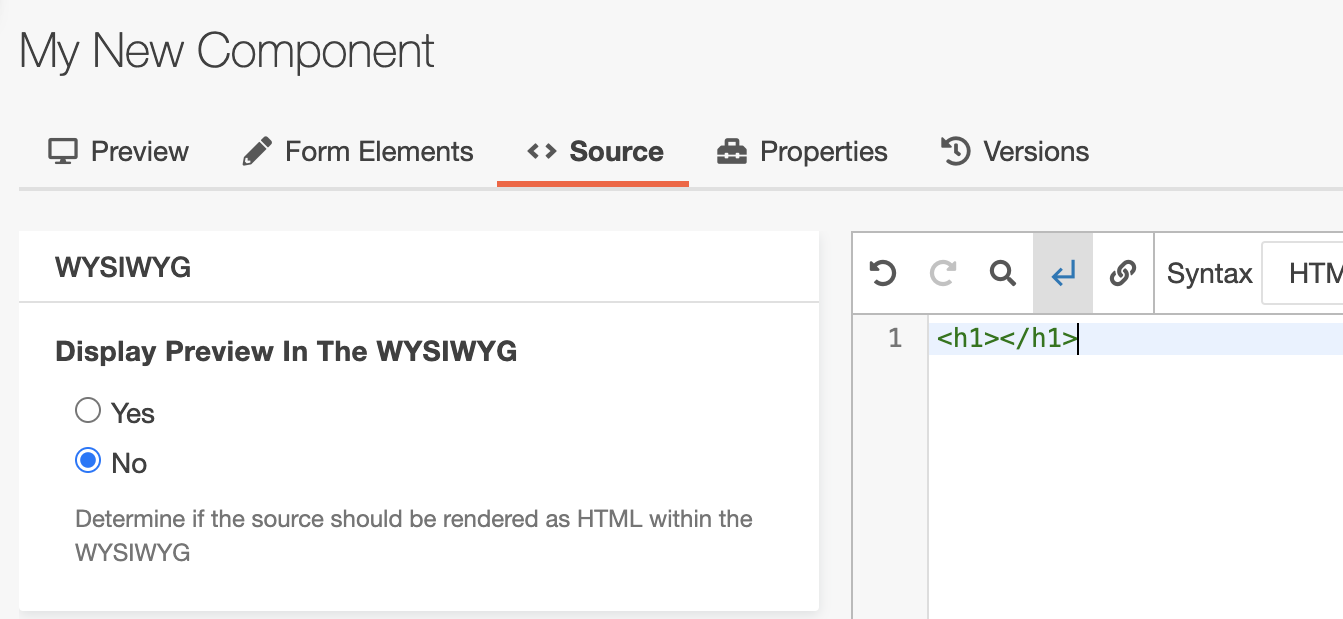 Creating/Editing Components
Page Actions Toolbar 
Similar structure to pcf pages
Source Tab
Paste code for web content
This serves as the component 'skeleton'
Remove parts of code we want customizable by the user 
Form Elements Tab
Select element types
Used to collect user input
'Plugged into' source code
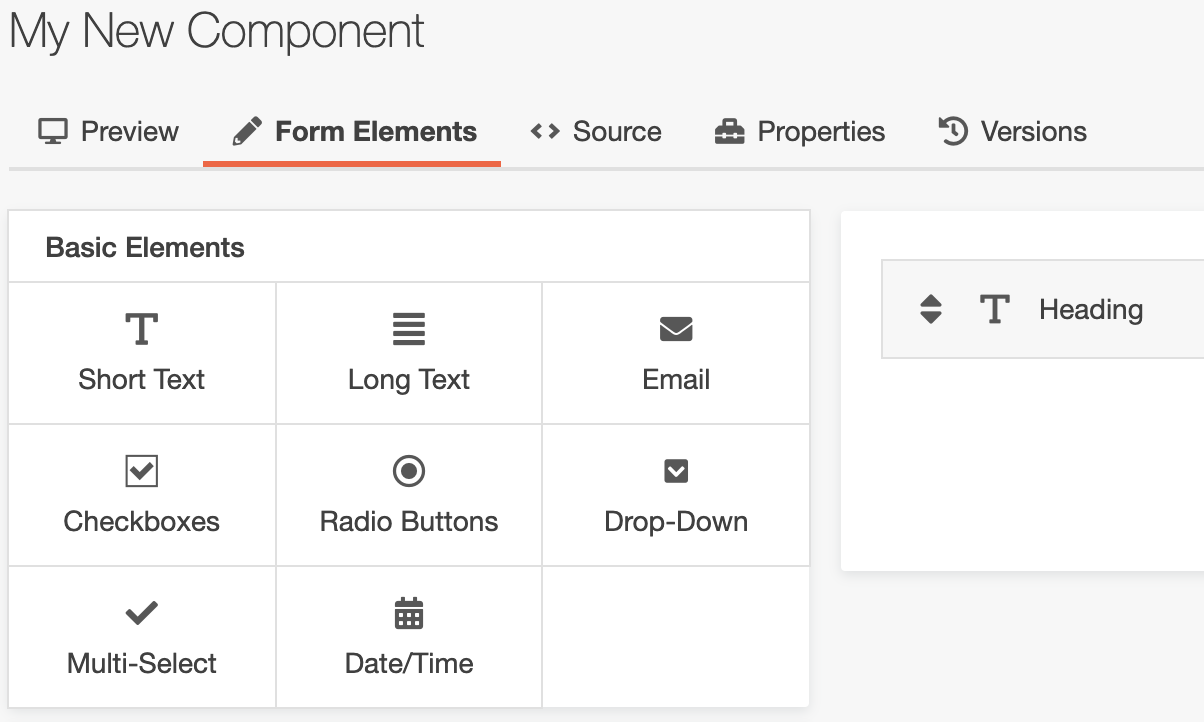 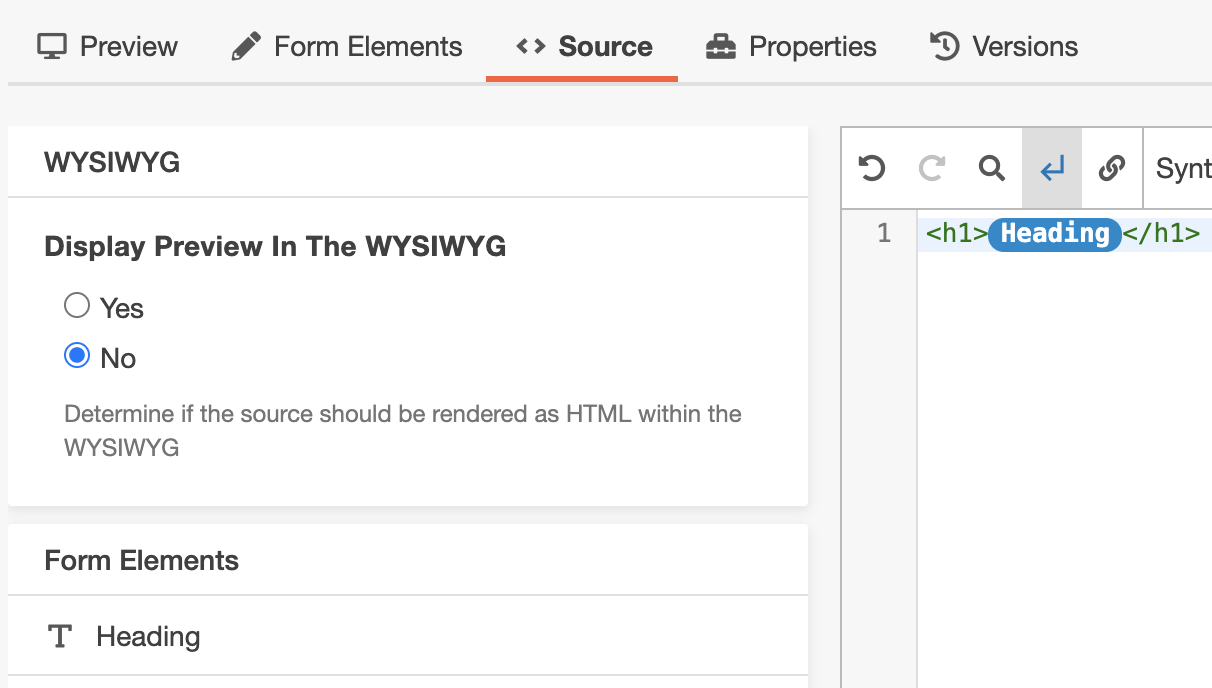 Creating/Editing Components
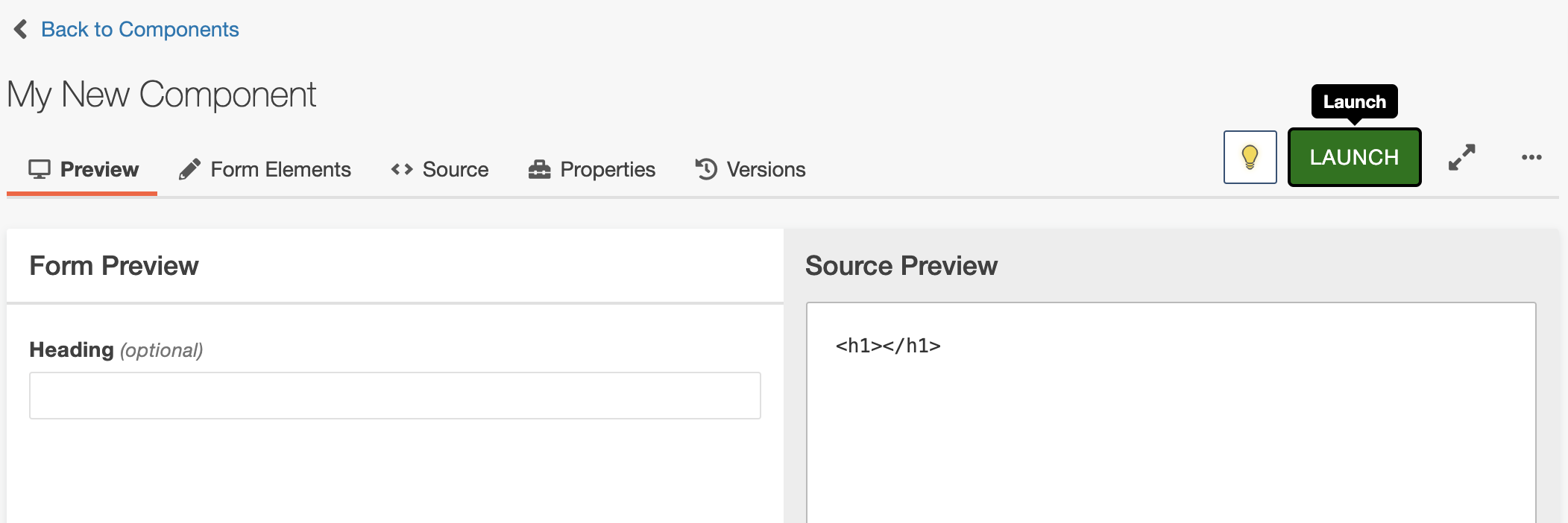 Once you are finished, save your work.
To make component available to editors, click LAUNCH.
Write a version description for versions tab.
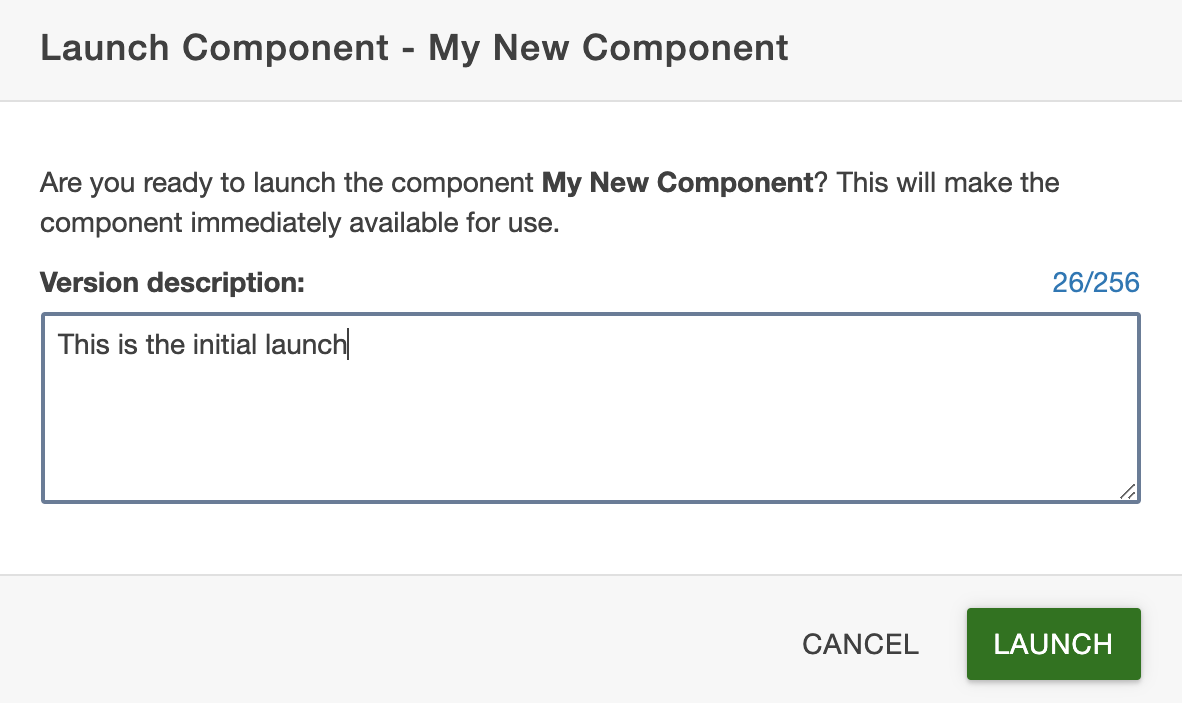 Exercises
Exercise #1:Basic Component(Blockquote)
Renders a simple large quote (blue or gray) with an attribution/author.
Elements Used:
Short Text
Radio Button (Uses Advanced Tab to define color values)
Instructions located in the challenges folder (challenge1.txt)
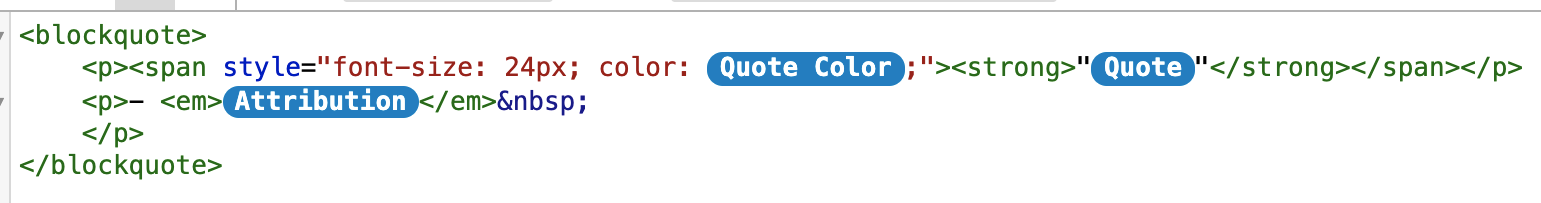 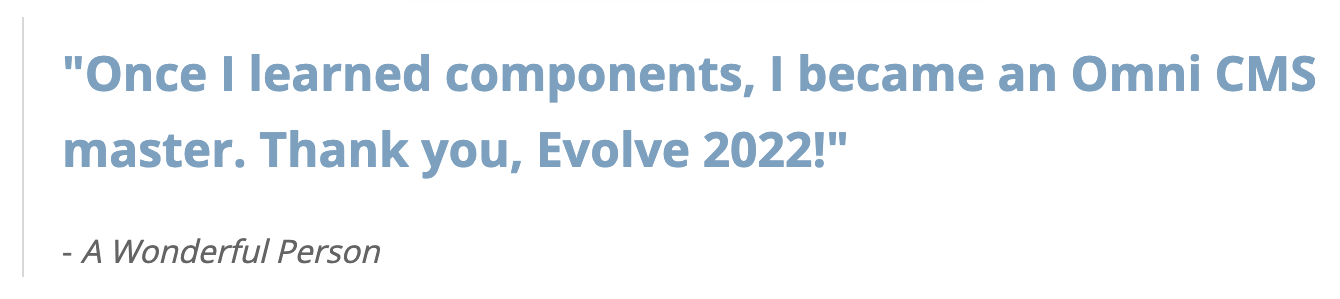 Exercise #2:Intermediate Component(Hero Banner)
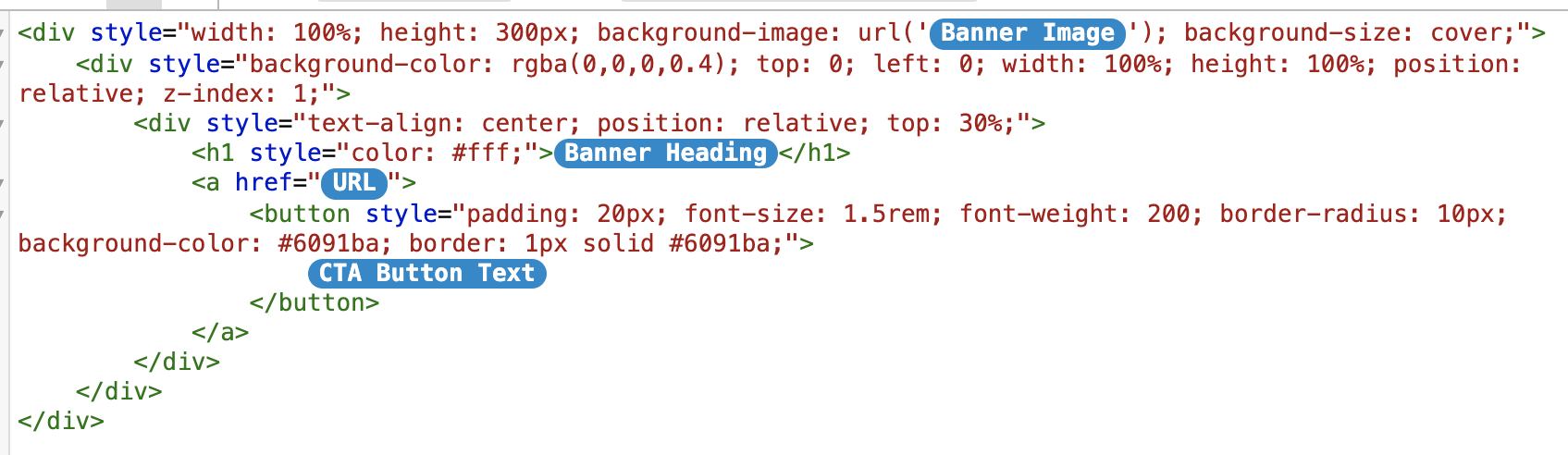 Renders a full-width image (with dark overlay) of fixed height with a heading and Call-to-Action (CTA) button.
Elements Used:
Short Text
File Chooser
Image Chooser 
Instructions located in the challenges folder (challenge2.txt)
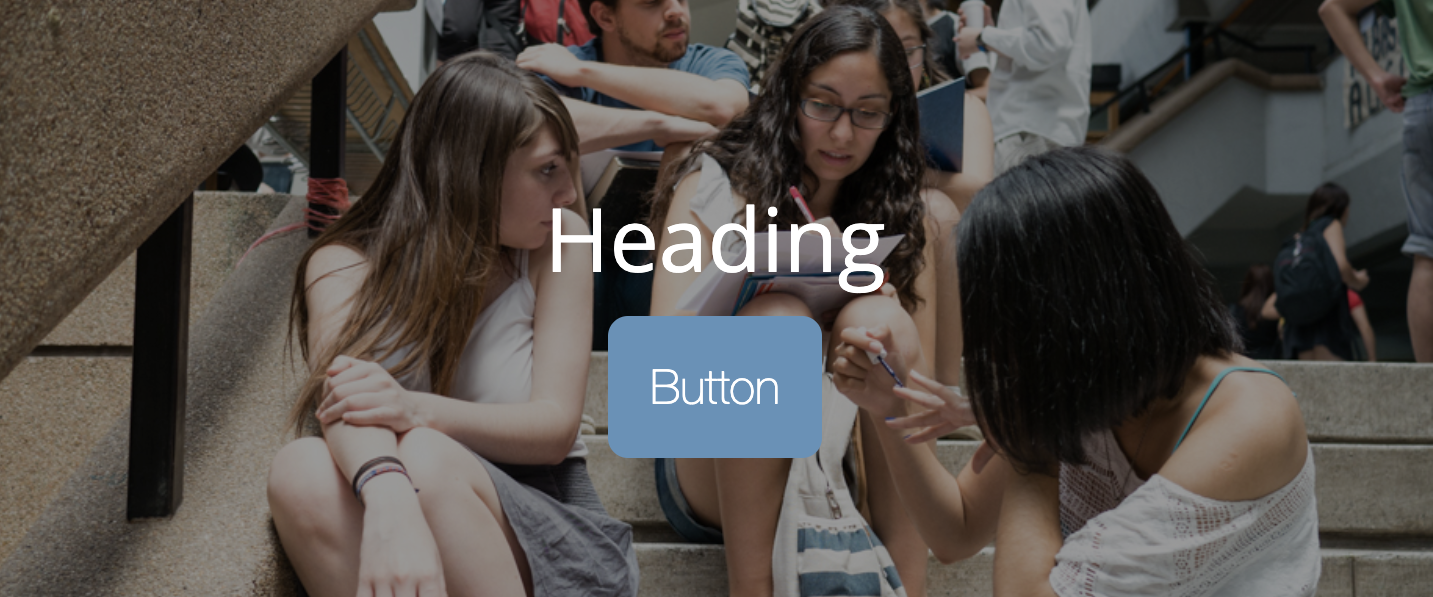 Exercise #3:Advanced Component(Flexible Menu)
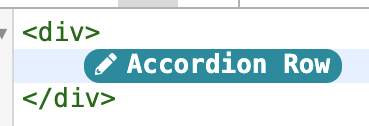 Renders a list of any number of items, containing a heading and content section for each.
Elements Used:
Structural Group (used to group other elements)
Short Text
WYSIWYG Editor
Instructions located in the challenges folder (challenge3.txt)
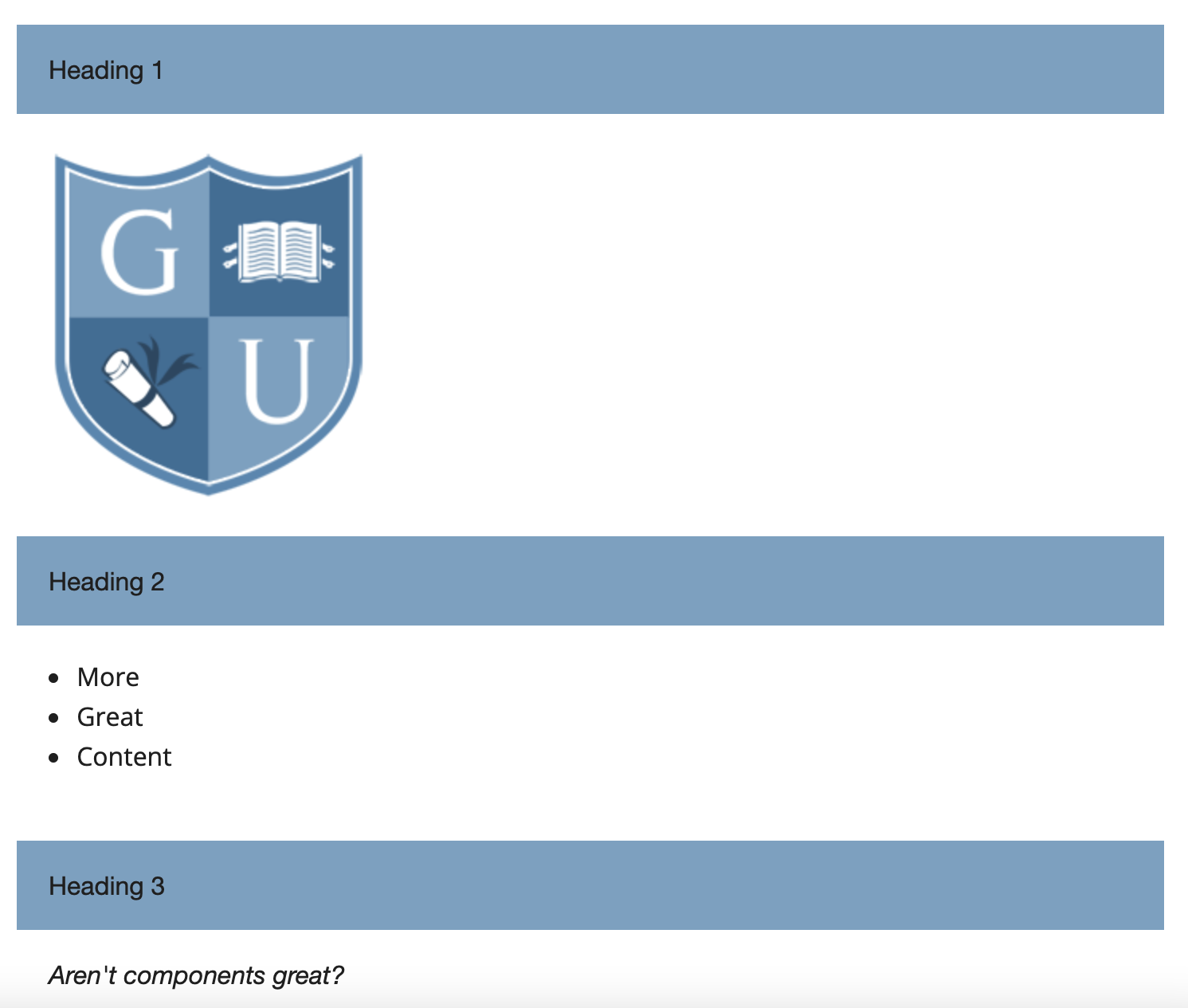 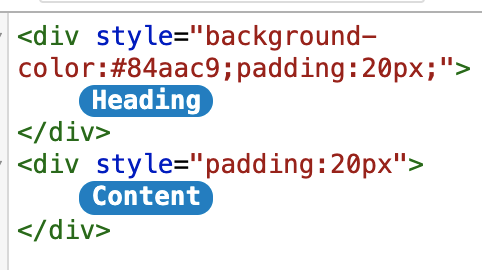 Special Considerations (?)
Components and Find & Replace
Finds user input, not source code
Deleting Components
Cannot be undone
Instances of component will be replaced with *** Broken component *** 
Page will appear in Broken Pages Report
Disabling (Or Re-Enabling) Components
Components -> More Actions (…) -> FILE -> Disable/Enable
Disabling keeps on current pages, but prevents using it any more
Broken Components	
Page cannot be rendered in Preview or Edit tab (May be caused by broken XML rules)
Source Code – Can remove broken component 
Components -> More Actions (…) -> FILE -> View Dependents (Find all instances of this component)
Resources and Additional Support
Training Tuesday
https://support.moderncampus.com/learn-omni-cms/webcasts/training-tuesday.html
See September 2021 - Components
Component Documentation
https://support.moderncampus.com/learn-omni-cms/components/
https://support.moderncampus.com/technical-reference/components.html
Resources and Additional Support
Need How-To Support?
Email Training
Training@moderncampus.com


Thank you for attending Evolve 2022!